Missionary Care
Dear Heavenly Father, we are thankful for Your love and favour upon our missionary, Kathy Sia. She has been labouring in Japan's tough soil and needs Your support. May she continue to move forward to win the souls of Japanese people despite the challenging situation.  We are also thankful that You have guided her to work closely together with the pastor couple,
Cont...
Missionary Care
Pastor Takekoshi, from Higashiosaka Elim Christian Church to counter the missions challenge. We pray that they will know how to pioneer the community ministry at Your timing to share the Gospel fruitfully. May the Japanese people be moved by the showing of Your love for them. May they be eager to open their hearts to seek You. In Jesus Christ's name we pray, Amen.
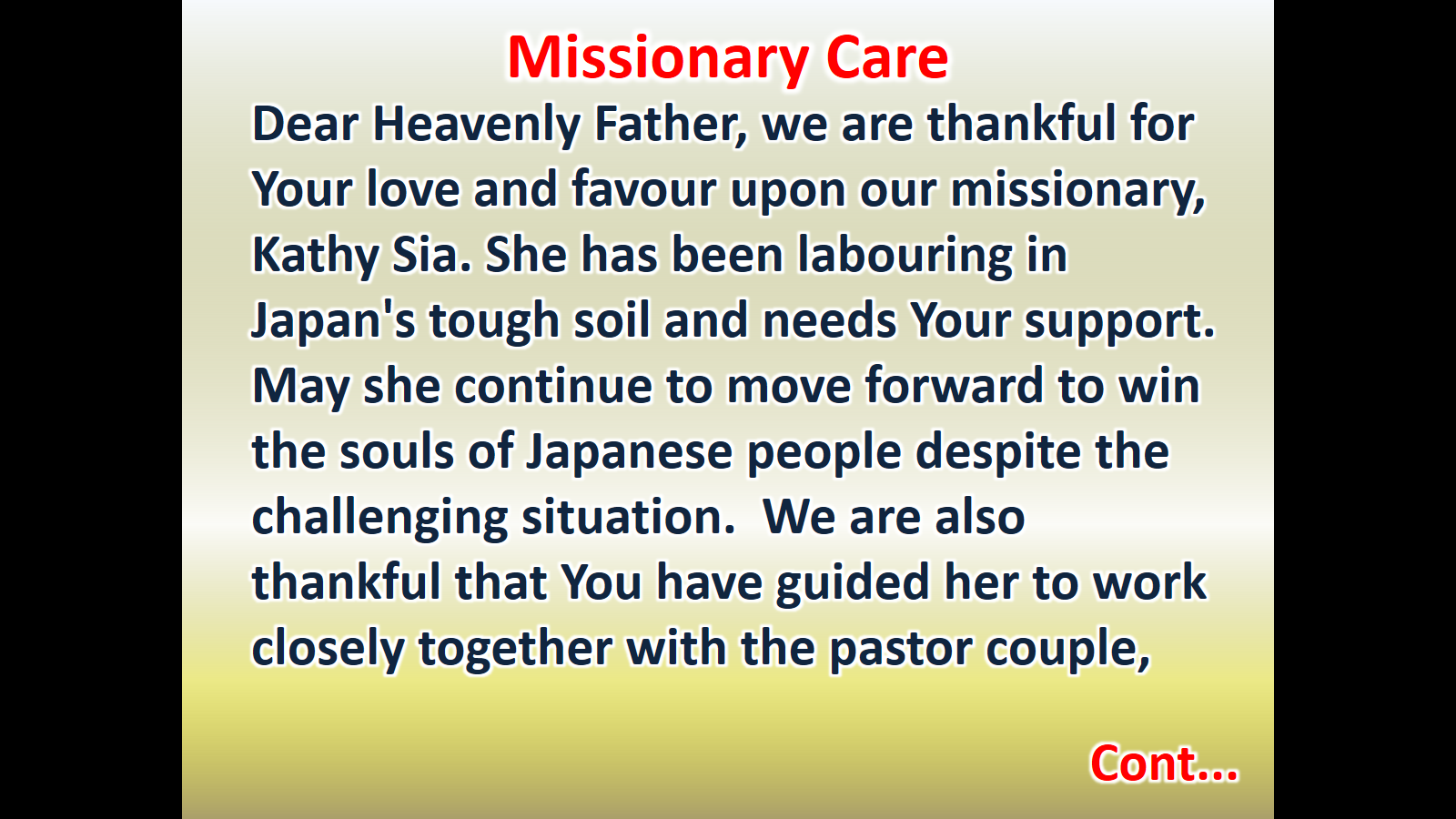 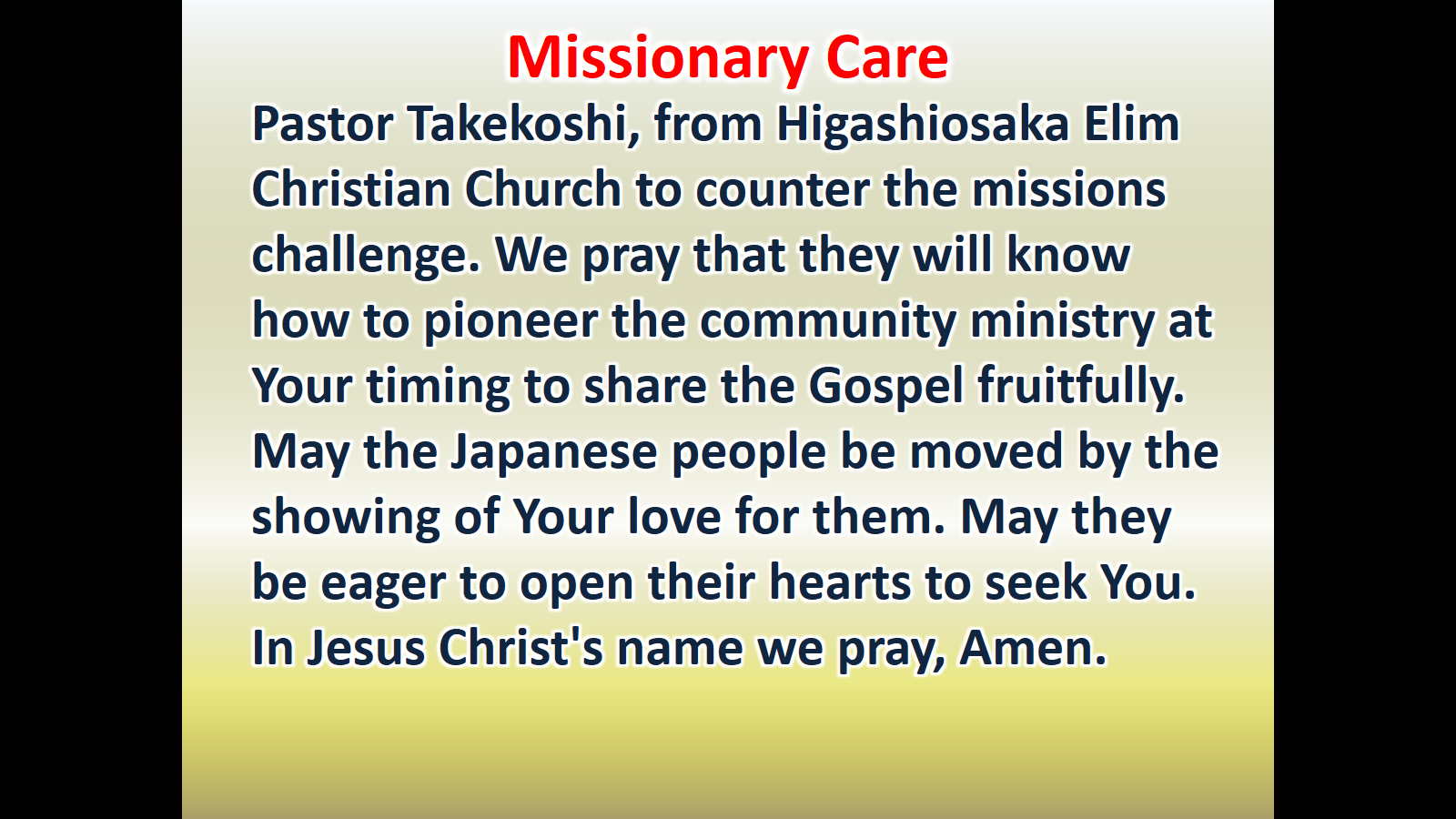